18 August 2023
Financial mathematics:     Savings, credits and loans
LO: To understand applications of percentages.
Savings accounts
Banks and finance companies make their profit by buying and selling money
They ‘buy it’ from savers and pay them interest
They ‘sell it’ to borrowers and charge them higher interest
The rates that banks advertise for savers and borrowers are the prices that the bank or the customer pays for borrowing money
Savings accounts
Example 1:
Chi-Ho places $500 in a savings account that pays a gross interest rate of 6%
How much will Chi-Ho have in his account after 4 years?
To add 6%, multiply by 1.06
Savings = $500  (1.06)4
= $631.24
Savings accounts
Example 1:
Chi-Ho places $500 in a savings account that pays a gross interest rate of 6%
Tax is deducted from the interest at 20% to give a net interest rate
Calculate the net interest rate
If 20% is deducted from the interest rate, 80% of the interest is kept.
= 80% of 6%
= 0.80  6%
= 4.8% is the net interest
Savings accounts
Example 1:
Chi-Ho places $500 in a savings account that pays a gross interest rate of 6%
How much will Chi-Ho have in his account after 4 years at the net rate?
To calculate at a rate of 4.8%, multiply by 1.048
Savings = $500  (1.048)4
= $603.14
Credit Cards
Credit cards enable you to buy goods and then pay for them later
You receive a ‘statement of your account’ at the end of each month
You can pay the account in full without charge
If you don’t pay the full amount, interest is added to the amount that is not paid off
Credit Cards
Example 2:
Falouka’s credit card account is $380 and the monthly interest charge is 1.5%. She only pays off $50
Calculate the interest on the balance
Balance = $380 – 50 = 330
= 1.5% of $330 = 0.015  330
= $ 4.95
Credit Cards
Example 2:
Falouka’s credit card account is $380 and the monthly interest charge is 1.5%. She only pays off $50
Calculate the interest charge as an annual rate
To add 1.5%, multiply by 1.015
For 12 months, multiply by (1.015)12 = 1.1956
Interest rate is 19.56%
Is not 12  1.5 = 18%
Credit plans and loans
A credit plan is a loan arranged by a shop or business to enable you  to buy their goods
The interest on the loan is calculated using simple interest and then the monthly repayments are calculated to pay off the lump sum and interest over a fixed time period
You will also be charged an ‘arrangement fee’ on top of the repayments
Credit plans and loans
Example 3:
Saskia is buying a car for $10 000. She pays a 20% deposit and take out a credit plan to borrow the remainder over three years at 8.5% p.a. The arrangement fee is $80
Calculate the interest on the loan
Deposit = 20% of $10 000
= $2 000
Loan = $10 000 - $2 000
= $ 8 000
Interest = 8.5% of $ 8 000  3
Interest = 0.085  $ 8 000  3
= $ 2 040
Credit plans and loans
Example 3:
Saskia is buying a car for $10 000. She pays a 20% deposit and take out a credit plan to borrow the remainder over three years at 8.5% p.a. The arrangement fee is $80
Calculate the monthly repayments
Total to repay = $8 000 + $2 040
= $10 040
Monthly repayments  = $10 040  36
= $ 278.89
Credit plans and loans
Example 3:
Saskia is buying a car for $10 000. She pays a 20% deposit and take out a credit plan to borrow the remainder over three years at 8.5% p.a. The arrangement fee is $80
Calculate the Total cost of the car
Total cost = $2 000 + $10 040 + 80
= $12 120
Thank you for using resources from
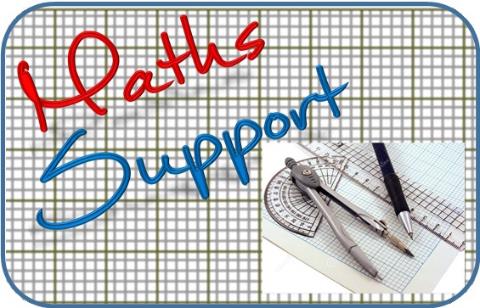 For more resources visit our website
https://www.mathssupport.org
If you have a special request, drop us an email
info@mathssupport.org